Insurance Immersion Personas: INTERNAL ONLY
Christie Tribble • Marketing
Introduction to Personas
What is a persona?
Fictional character
Represents target audience
Based on actual Insurance Immersion attendees
Builds understanding of ideal customer 

How should they be used?
Reviewed prior to sales call
Incorporated into sales conversations with Insurance Immersion decision makers 
Utilized internally to assist with external conversations 

How will they be incorporated into Marketing?
Specific email content based on persona and functional area
Language built into Insurance Immersion webpage
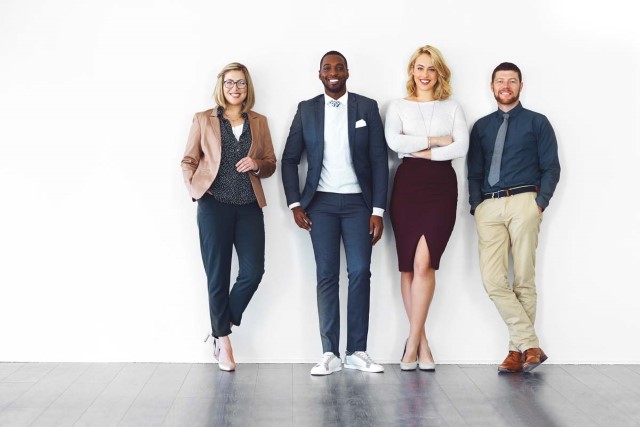 2
Marketing Leader
Background
12 years in Marketing, 10 months in insurance
Successful in current role, taking on additional responsibilities
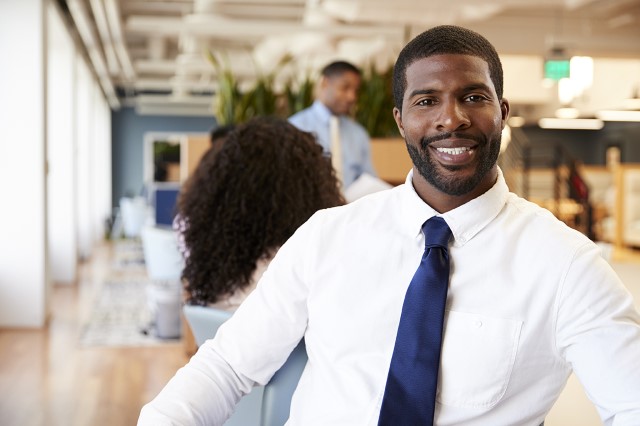 Core Needs
Solid understanding of insurance products
Drive business growth
Broad perspective of insurance business
Challenges
Proving ROI on marketing training
Budget constraints
Complexity of marketing in insurance
Joshua Lee
Director, Marketing & Communications
3
IT Leader
Background
22 years in IT, 6 months in insurance technology
New to role and to the insurance industry
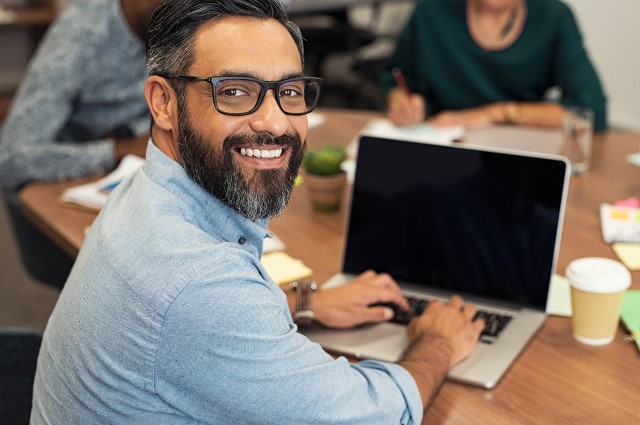 Core Needs
Needs an understanding of life insurance products to better serve internal customers 
Needs to get up to speed quickly
Jason Carter
IT Director
Challenges
Legacy systems
Complex integrations
Balancing immediate needs with long-term strategy
Constantly evolving technology
4
Finance Specialist
Background
New hire out of college, 1 year in insurance
Manager recommended
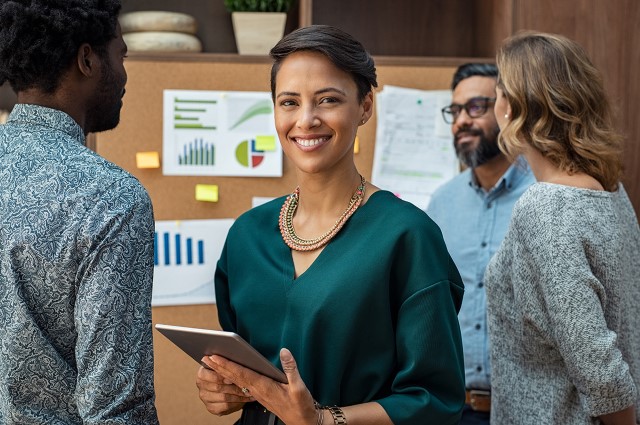 Core Needs
Better understand insurance products and operations and how they contribute to the company’s finances 
Get up to speed quickly in a new role
Challenges
Understanding unique aspects of the insurance business
Keeping up with regulatory changes
Time and resource constraints
Cora Martinez
Financial Analyst
5
Operations/Administration Leader
Background
15 years in insurance
Recently promoted to senior leadership
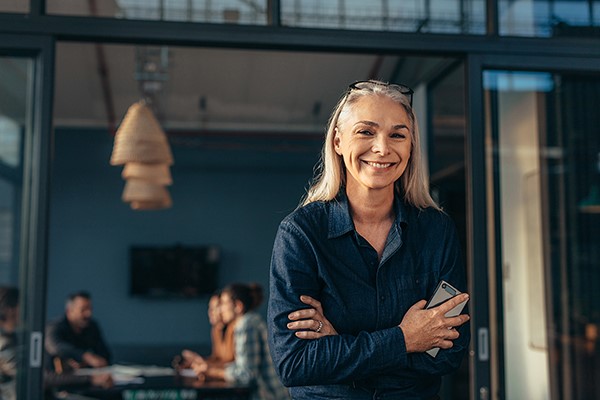 Core Needs
Needs a broader perspective of products, operations, and how the company makes money 
Company is changing Cx platforms 
Needs to understand the implications of these changes across the business
Challenges
Aligning role and team with company strategy
Understanding changing consumer preferences 
Time and resource constraints
Sarah Thompson
VP, Customer Experience Operations
6
Legal Leader
Background
18 years in legal, 5 years in insurance 
Taking on management role
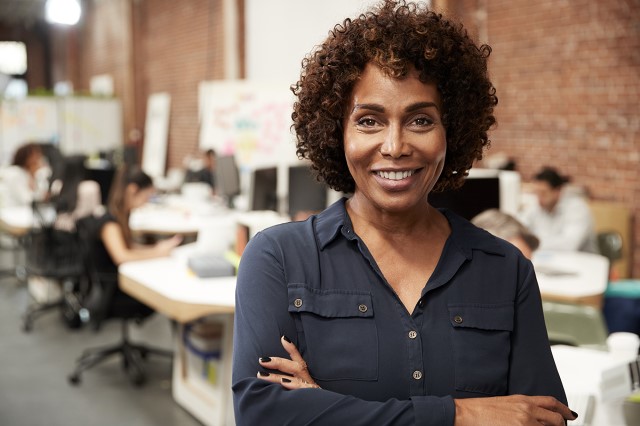 Core Needs
Stay updated on regulatory changes
Needs broad perspective of the insurance industry
Develop leadership skills
Challenges
Resource constraints
Complex regulatory landscape
Balancing legal and business needs
Emily Roberts
Associate Counsel
7